«Протидія торгівлі людьми в Україні. Національний механізм взаємодії суб’єктів»
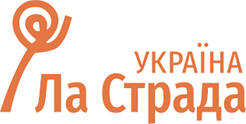 18-21.10.2021 р., м.Київ
Знайомство
Я очікую …
від колег 

від тренерок 

від тренінгу
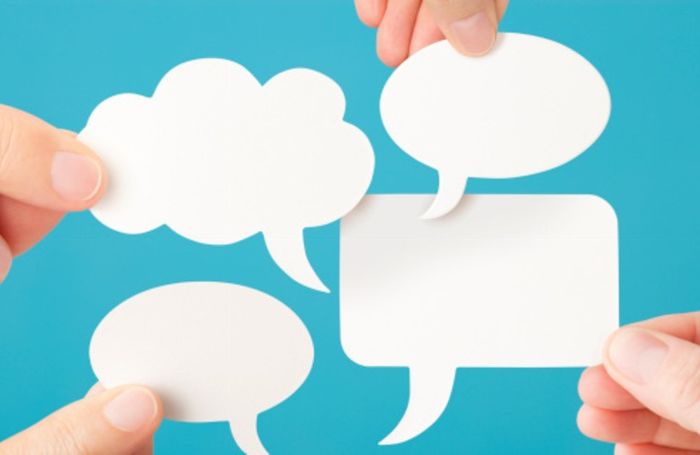 Правила роботи
Торгівля людьми. Огляд ситуації в Україні із торгівлею людьми.
Торгівля людьми – що це?
Торгівля людьми
Торгівля людьми – це здійснювані з метою експлуатації вербування, перевезення, передача, приховування або одержання людей шляхом загрози силою або її застосування або інших форм примусу, викрадення, шахрайства, обману, зловживання владою або уразливістю положення, або шляхом підкупу, у вигляді платежів або вигод, для одержання згоди особи, яка контролює іншу особу. 
ст. 3 Протокол про попередження і припинення торгівлі людьми, особливо жінками та дітьми, і покарання за неї, що доповнює Конвенцію ООН проти транснаціональної організованої злочинності
[Speaker Notes: Дата підписання: 15.11.2000 Дата ратифікації: 04.02.2004
Дата набуття чинності для України: 21.05.2004]
Торгівля  людьми - означає найм,  перевезення,  передачу, приховування або одержання осіб шляхом  погрози  або  застосування сили чи інших форм примусу, насильницького викрадення, шахрайства, обману,  зловживання владою або безпорадним станом або наданням чи отриманням  плати  чи  вигоди для досягнення згоди особи,  яка має владу над іншою особою,  для експлуатації.  Експлуатація включає в себе, принаймні, експлуатацію проституції інших осіб чи інші форми сексуальної експлуатації,  примусову працю чи послуги,  рабство чи подібну до рабства практику, поневолення або вилучення органів
ст. 4 Конвенції РЄ про заходи щодо протидії торгівлі людьми
[Speaker Notes: Дата підписання: 16.05.2005
Дата підписання від імені України: 17.11.2005
Дата ратифікації Україною: 21.09.2010
Дата набрання чинності для України: 01.03.2011]
Торгівля людьми - здійснення незаконної угоди, об'єктом якої є людина, а так само вербування, переміщення, переховування, передача або одержання людини, вчинені з метою експлуатації, у тому числі сексуальної, з використанням обману, шахрайства, шантажу, уразливого стану людини або із застосуванням чи погрозою застосування насильства, з використанням службового становища або матеріальної чи іншої залежності від іншої особи, що відповідно до Кримінального кодексу України визнаються злочином.
ст. 1 ЗУ «Про протидію торгівлі людьми»
[Speaker Notes: м. Київ 20 вересня 2011 року № 3739-VI]
Рабство - стан людини, щодо якої застосовуються атрибути права власності, зокрема, насильницьке підпорядкування однієї людини іншій.

Експлуатація праці (трудова експлуатація) – це присвоєння матеріальних результатів праці людини (зокрема прибутку) власником виробництва.
Експлуатація людини – всі форми сексуальної експлуатації, використання в порнобізнесі, примусова праця або примусове надання послуг, рабство або звичаї, подібні до рабства, підневільний стан, залучення до боргової кабали, вилучення органів, проведення дослідів над людиною без її згоди, усиновлення (удочеріння) з метою наживи, примусова вагітність, втягнення у злочинну діяльність, використання в збройних конфліктах тощо.
Форми/види торгівлі людьми
Примусова праця  
Сексуальна експлуатація  
Використання у жебрацтві 
Втягнення в злочинну діяльність 
Використання у збройних конфліктах 
Продаж дитини  
Вилучення органів людини
(Глобальний звіт щодо проблеми торгівлі людьми, UNODC, 2020)
[Speaker Notes: The report draws on data from 148 countries]
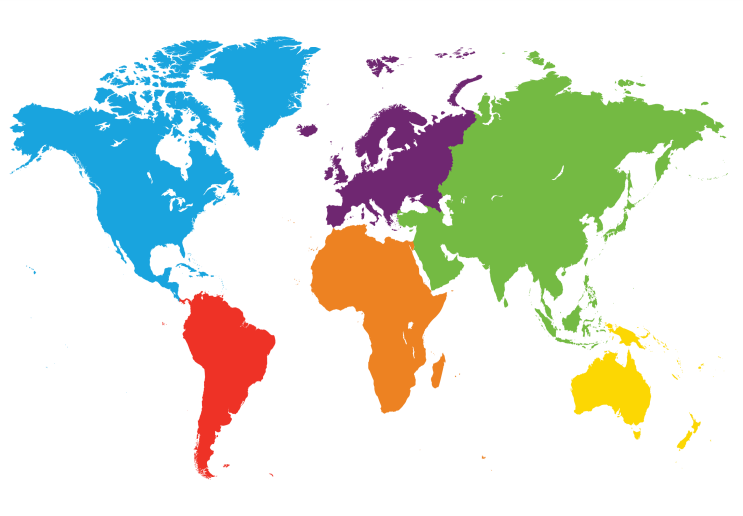 Масштаби торгівлі людьми
Торгівля людьми - найбільш активно прогресуюча злочинна діяльність, яка приносить щорічний дохід близько 150 мільярдів доларів США.

Міжнародна організація праці: 24,9 млн. осіб постраждали від торгівлі людьми (трудова експлуатація та сексуальна експлуатація) в 2016 р. 

ЮНІСЕФ: щорічно більше 1,2 млн. дітей стають жертвами торгівлі людьми 00 000 000 

Відмінності у визначеннях, які використовують різні організації
Прихована природа злочину торгівлі людьми
Недостатньо ефективний механізм моніторингу секторів, в яких можлива експлуатація
[Speaker Notes: According to information provided by the authorities in the 47 countries bound by the Council of Europe’s Anti-trafficking Convention, 15,310 people were identified as victims of human trafficking in 2018, compared to 10,598 identified victims in 2015.

У жовтні 2020 р. Європейська Комісія опублікувала Третій звіт про прогрес у боротьбі з торгівлею людьми. Цей звіт визначає ключові закономірності та виклики в боротьбі з торгівлею людьми, включає аналіз статистичних даних та огляд результатів протидії торгівлі людьми. Звіт доповнює аналіз даних щодо проблеми торгівлі людьми в ЄС. Він базується на даних за 2017-2018 рр. і подає ґрунтовний огляд статистики та оцінки різних аспектів торгівлі людьми.
 
Статистика: 
 
14 145 постраждалих від торгівлі людьми було зареєстровано в країнах-членах Європейського Союзу в2017-2018рр.;
72% постраждалих – це жінки та дівчата. Жінки та дівчата складають 92% постраждалих від сексуальної експлуатації в ЄС;
60 % усіх зареєстрованих постраждали від торгівлі людьми з метою сексуальної експлуатації, 15% – від торгівлі людьми з метою трудової експлуатації в країнах ЄС;
частка постраждалих-громадян ЄС становила 41%;
діти складають 22% від зареєстрованої кількості постраждалих від торгівлі людьми;
74% дітей, постраждалих від торгівлі людьми, є громадянами країн ЄС і в більшості випадків постраждали в своїх країнах. Переважна більшість дітей (64%) були продані з метою сексуальної експлуатації. 78% постраждалих дітей – дівчата;
дівчата складають 69% постраждалих від торгівлі людьми, котрі не є громадянами ЄС.
 
Текст звіту та дослідження (англ.) https://europa.eu/!pw77jr]
Ситуація в Україні
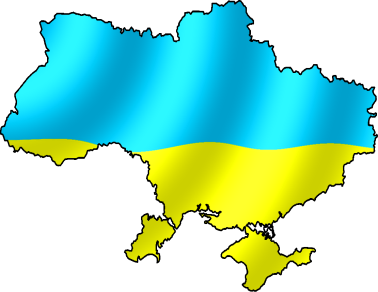 Україна – країна походження, транзиту та призначення постраждалих від торгівлі людьми

За інформацією Національної поліції в 2020 року встановлено 152 особам статус потерпілого в кримінальних провадженнях, розпочатих за ознаками статті 149 (Торгівля людьми) Кримінального Кодексу України. 
   - з них 87 чоловіків, 64 жінки та 1 малолітня дитина.
Міністерство соціальної політики, 2020
встановлено статус особи, яка постраждала від торгівлі людьми - 136 особам. З них 134 громадяни України та 2 громадян Республіки Білорусь. (Жінок – 34 особи, чоловіків – 100 осіб та 2 дітей).                   
117 осіб - внутрішня торгівлі людьми, 19 осіб – транскордонна.
За видами експлуатації - 65 осіб використано у збройних конфліктах, 52 особи постраждало від трудової експлуатації, 5 осіб від сексуальної, 2 особи втягнуто у жебракування, 10 втягнуто у злочинну діяльність та 2 продаж дітей.
Основними країнами призначення є Україна – 117 осіб, Російська Федерація – 5 осіб, ОАЄ – 4 особи, Ліванська Республіка – 1 особа, Італійська Республіка – 1 особа, Туреччина – 2 особи, Малайзія – 1 особа, Республіка Білорусь – 2, Греція – 3.
Опитування на Національній гарячій лінії з попередження домашнього насильства, торгівлі людьми та гендерної дискримінації (серпень – листопад 2020)
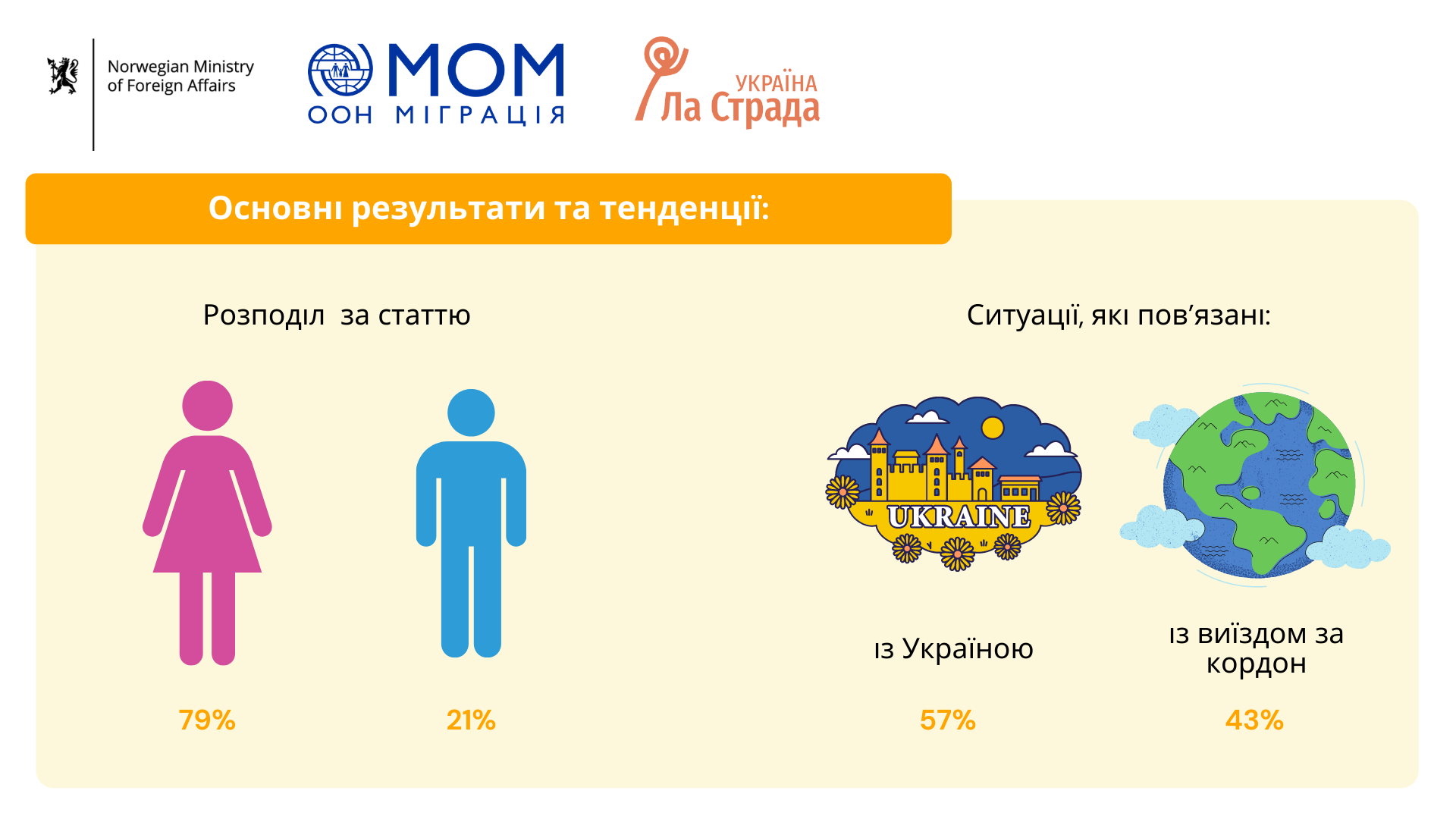 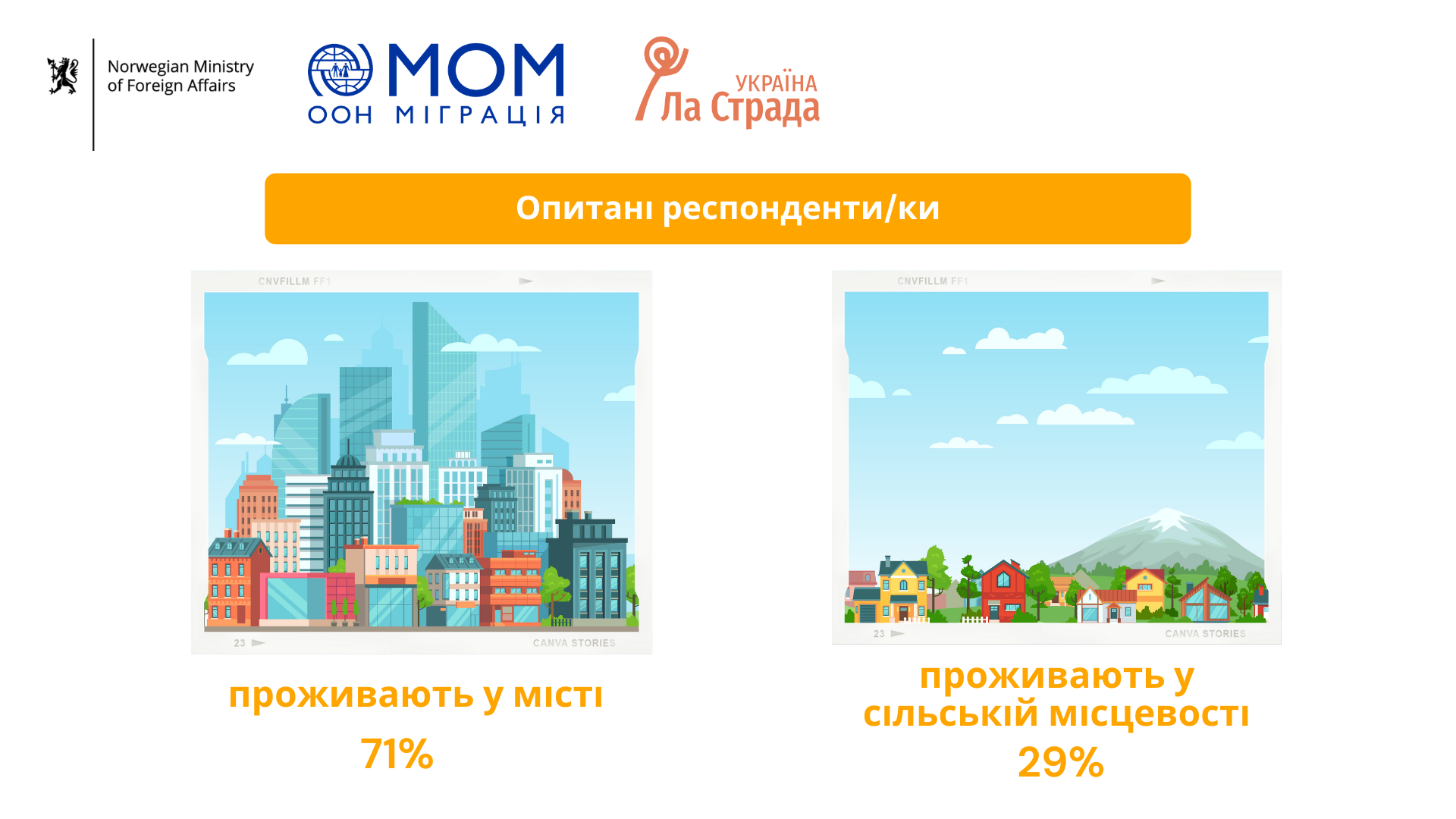 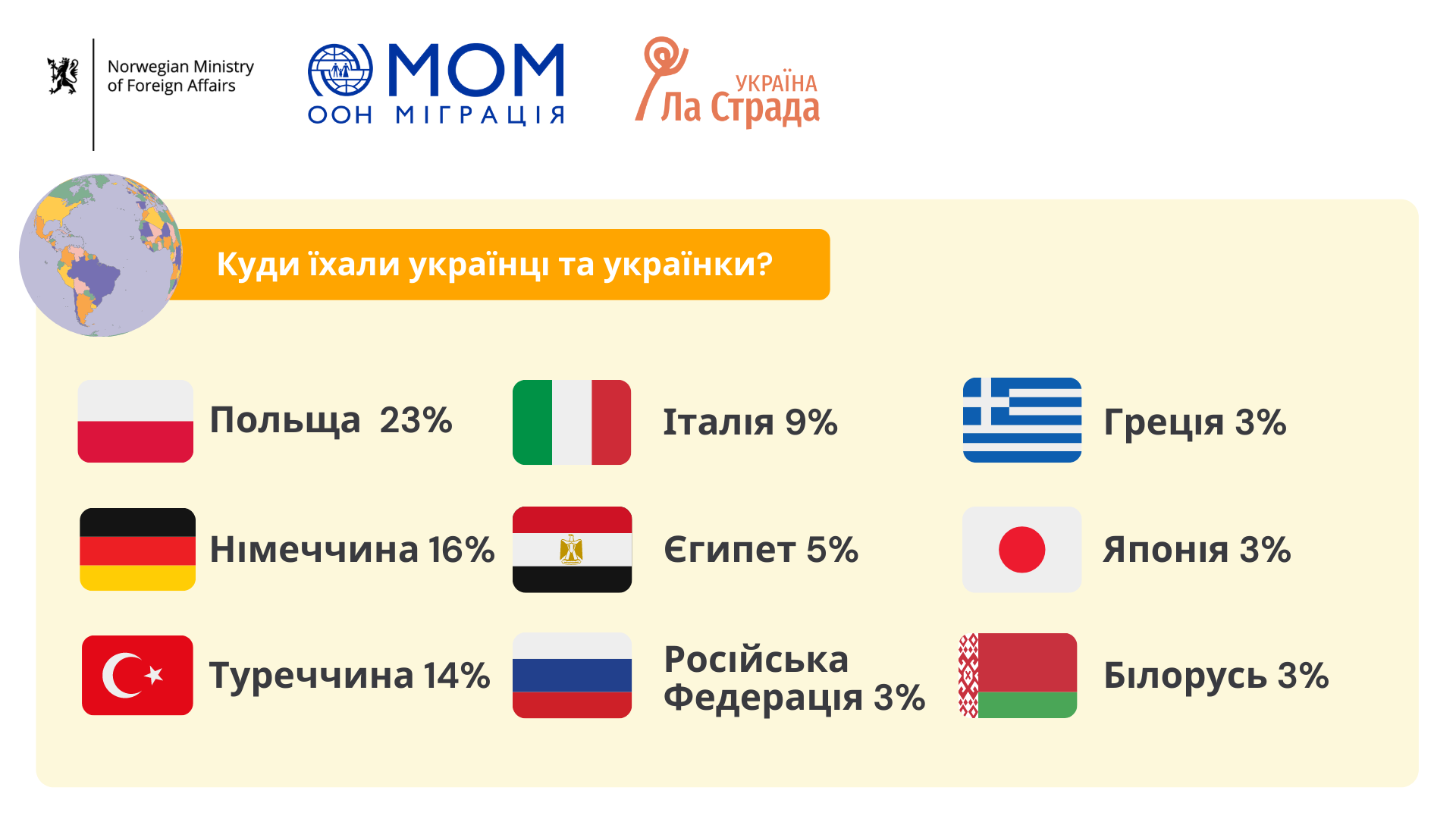 За даними МОМ в Україні
Більше 260 000 українців потрапили в тенета торгівлі людьми з 1991 року  
91% постраждалих осіб, які звернулися до МОМ у 2021 році, зазнали трудової експлуатації
75% постраждалих осіб – чоловіки
70% мають професійно-технічну освіту, 20% – вищу освіту 
Польща стала основною країною призначення (39.9%), друге місце – Російська Федерація (32.3%), третє – Україна (27.8%)
Робота в парах
Чи можна вважати торгівлю людьми новим явищем для України? 

Торгівля людьми – поняття стале чи таке, що видозмінюється?
Шляхи потрапляння до ситуацію торгівлі людьми. 
Причини та наслідки ТЛ.
Передумови потрапляння в ситуацію торгівлі людьмиРобота в групах (створюємо піраміду)
Група 1 – з боку держави

Група 2 – з боку сім'ї

Група 3 - з боку особистості
Чому існує торгівля людьми?
Внутрішні чинники
економічні
правові
психологічні
соціальні
педагогічні
Зовнішні чинники
попит
корумпованість
спрощення механізму виїзду за кордон
формування міжнародних кримінальних угруповань
[Speaker Notes: Серед чинників, що сприяють виникненню та поширенню явища
торгівлі людьми, зокрема – дітьми, в Україні вирізняються економічні
(низький рівень заробітних плат та добробуту населення, високий
рівень безробіття та низький рівень зайнятості, попит з боку насильників
над дітьми), політичні (недостатність політичної волі для вирішення
проблеми, несформованість цілісної та стабільної профілактичної
політики, низький рівень контролю за виконанням існуючих положень
нормативно-законодавчої бази), психологічні (зниження самозахисту,
песимізм, готовність до ризикованої поведінки, вікові психологічні
особливості розвитку дитини, знижена здатність до усвідомлення ризику
та власного захисту, залежність від дорослих, нездатність адекватно
оцінити наслідки своїх дій), правові (посилення загальної криміналізації
суспільства, високий рівень корумпованості чиновників, невідповідність
чи недотримання існуючих законів), соціальні (ґендерна дискримінація;
порушення прав дитини, зокрема насильство та жорстоке поводження,
експлуатація; недостатня соціальна захищеність особливо уразливих
категорій дітей; наркотична чи алкогольна залежність батьків або
опікунів; суспільна стигматизація потерпілих). Важливо виокремити та
проаналізувати низку соціально-педагогічних чинників. Серед них можемо
назвати: низький рівень правової культури, недосконалість системи
правової освіти та виховання, недостатній рівень обізнаності з проблемою
та її можливими наслідками серед учнівської та студентської молоді,
серед батьків та в суспільстві загалом, відсутність у суспільній свідомості
сприйняття проблеми торгівлі дітьми як актуальної, труднощі соціалізації
уразливих категорій дітей та ресоціалізації потерпілих від торгівлі дітьми,
неготовність педагогічних працівників до здійснення профілактичної
роботи, недосконалість взаємодії між різними суб’єктами профілактики
торгівлі дітьми.]
Шляхи потрапляння в ситуацію ТЛ
Мозковий штурм
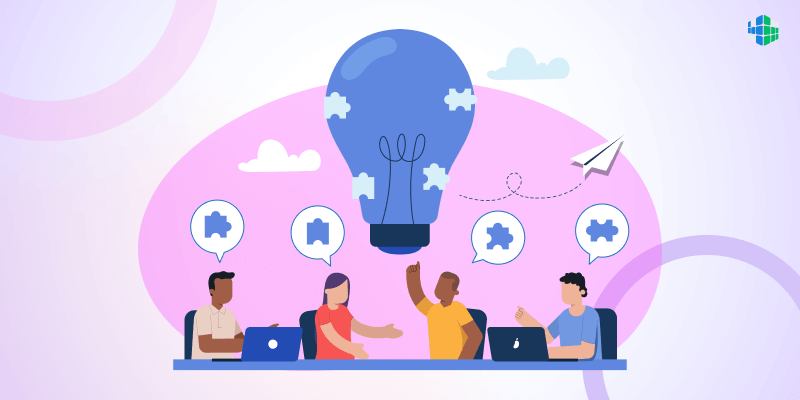 Шляхи втягнення в ситуацію ТЛ
Працевлаштування
Навчання
Туристичні поїздки
Укладання шлюбу 
«Lover boy»
Знайомство через Інтернет
Запрошення випадкових знайомих
Всиновлення/удочеріння
[Speaker Notes: Шляхи потрапляння українських громадян до тенет торгівлі людьми:
• працевлаштування
• знайомі
• туризм
• шлюб
мережа Інтернет
• навчання
• система «au-pair»
 
 
при Міжнародному жіночому правозахисному центрі «Ла Страда-
Україна» (близько 50% дзвінків, що надходять, стосуються питань виїзду
за кордон з метою працевлаштування). Засоби вербування людей до
такої «праці» є різноманітними і, водночас, традиційними для цієї сфери.
Перш за все – це оголошення про працевлаштування за кордоном. Вони
друкуються в усіх газетах, які пропонують роботу для громадян України.
При проведенні контент-аналізу газет було виявлено, що в кожному
номері друкується в середньому від 10 до 20 «слизьких» оголошень,
переважно із запрошеннями для молодих та симпатичних жінок.
 
В Інтернеті містяться такого плану оголошення:
Потрібні чоловіки на будівництво доріг у Польші. Зарплата 12 злотих за
год., до 1000 євро в місяць. Зарплата виплачується щотижнево. Доставка
до місця роботи.
 
ПОРАДИ Якщо Ви збираєтесь працювати за кордоном...
 
Третім шляхом «вивозу» українських громадян за кордон є туристичні
поїздки. На відміну від фірм, які працевлаштовують, турфірми офіційно
оформлюють туристичні візи, які дозволяють легально виїхати в країну,
але не дають можливості легального працевлаштування, і тому українські
громадяни працевлаштовуються за кордоном нелегально на свій страх та
ризик. Відповідальність за їхні долі туристичні агенції не несуть.
Загальні поради, які будуть корисними перед поїздкою за
кордон:
 
Четвертий шлях вивезення – це шлюбні оголошення та контракти. Велика
кількість українських жінок мріє одружитися з іноземцем. Існує практика
запрошення жінок і дівчат через шлюбні агенції начебто для одруження. На
відміну від фірм, які займаються працевлаштуванням за кордоном, ці агенції
взагалі не повинні отримувати ніяких ліцензій та проходити перевірок.
Якщо Ви збираєтесь одружуватися з іноземцем/кою...
 
Є випадки (це п’ятий шлях) потрапляння до рабства навіть
через всесвітню мережу Інтернет. Український вчений І. Воронов спеціально створені сайти умовно
розподіляє на чотири групи. До першої групи відносить web-сторінки,
що присвячені секс-індустрії і несуть суто рекламне навантаження. До другої групи належать web-сторінки, які нібито пропонують гарну роботу за кордоном.. Третю групу складають сайти фіктивних шлюбних агентств. Сайти, які належать приватним чи державним медичним закладам,
належать до четвертої групи. Переслідуючи добру мету, – порятунок тяжко
хворих людей, такі сайти використовуються злочинними угрупованнями
для торгівлі органами та тканинами для трансплантації.
Правила безпечної поведінки дітей в Інтернеті:
Шостий шлях – це навчання. Громадян запрошують на навчання
чи на практику за кордон, спокушуючи гарними умовами та майбутніми
перспективами.
Ще один шлях вивозу (виїзду) українських громадян за кордон
– це система «аu-раіr» (в перекладі з французької мови «аu-раіr» – «на
рівних», а фактично – це няня). У світі ця система існує з 1960 р., але для
українських громадян стала доступною лише кілька років тому. Система
«аu-раіr» була розроблена з метою культурного обміну молоді. Основні
вимоги: вік від 18 до 24 років і відсутність власної сім’ї та дітей. Система
передбачає проживання в сім’ї, допомогу в догляді за дитиною і виконання
поточних господарських справ (30 годин на тиждень), а також відвідування
мовних курсів. Зверніть увагу – в обов’язки учасника системи не входить
турбота про дітей молодше двох років!]
Тенденції та нові ризики
країни походження та транзиту стають країнами призначення, міграційні потоки змінюються
зростає внутрішня торгівля людьми
змінюються механізми контролю за постраждалими
поширення інших форм торгівлі людьми: трудова експлуатація, вилучення органів, використання в нелегальній діяльності
Причини та наслідки торгівлі людьми
Причини та наслідки ТЛ. Робота в групах.
Намалюйте на аркуші для фліпчарту дерево, де:
Корені — це причини ТЛ (особистісні та суспільні)

Стовбур – це проблема ТЛ  
Група 1 трудова експлуатація 
Група 2 сексуальна експлуатація 
Група 3 жебракування
Група 4  втягнення в кримінальну діяльність (виготовлення порнографічної продукції, перевезення наркотичних засобів)

Гілки – це наслідки ТЛ 
15 хвилин
Презентуйте ваші напрацювання